МАСТЕР-КЛАСС
для родителей

ТЕХНОЛОГИЯ «СИТУАЦИЯ» 
как инструмент организации образовательных ситуаций в детском саду


МАДОУ д/с № 136 «Тополёк»
город Краснодар
15 ноября 2018 год
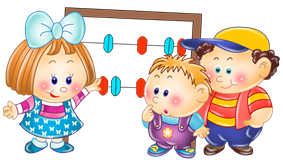 Технология «Ситуация» ДОУ
1
1
4′
5
6
4′
5
6
3
3
1) Введение в ситуацию. 
2) Актуализация.
3) Затруднение в ситуации. 
4) «Открытие» детьми нового знания. 
5) Включение в систему знаний и повторение. 
6) Осмысление.
2
2
3′
4
3′
4
Введение в ситуацию
Создание условий для возникновения у детей внутренней потребности включения в деятельность (постановка «детской цели»).
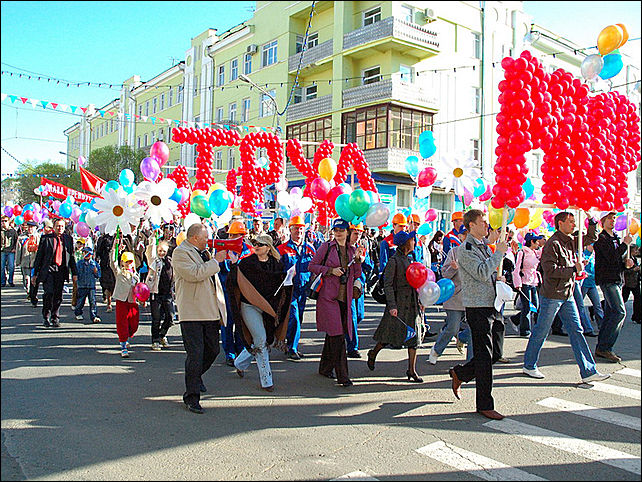 Актуализация знаний
Организация познавательной деятельности, в которой целенаправленно актуализируются мыслительные операции, а также знания и опыт детей, необходимые им для «открытия» нового знания.
Затруднение в ситуации
Создание ситуации затруднения в индивидуальной деятельности.
 Фиксация затруднения и выявление его причины.
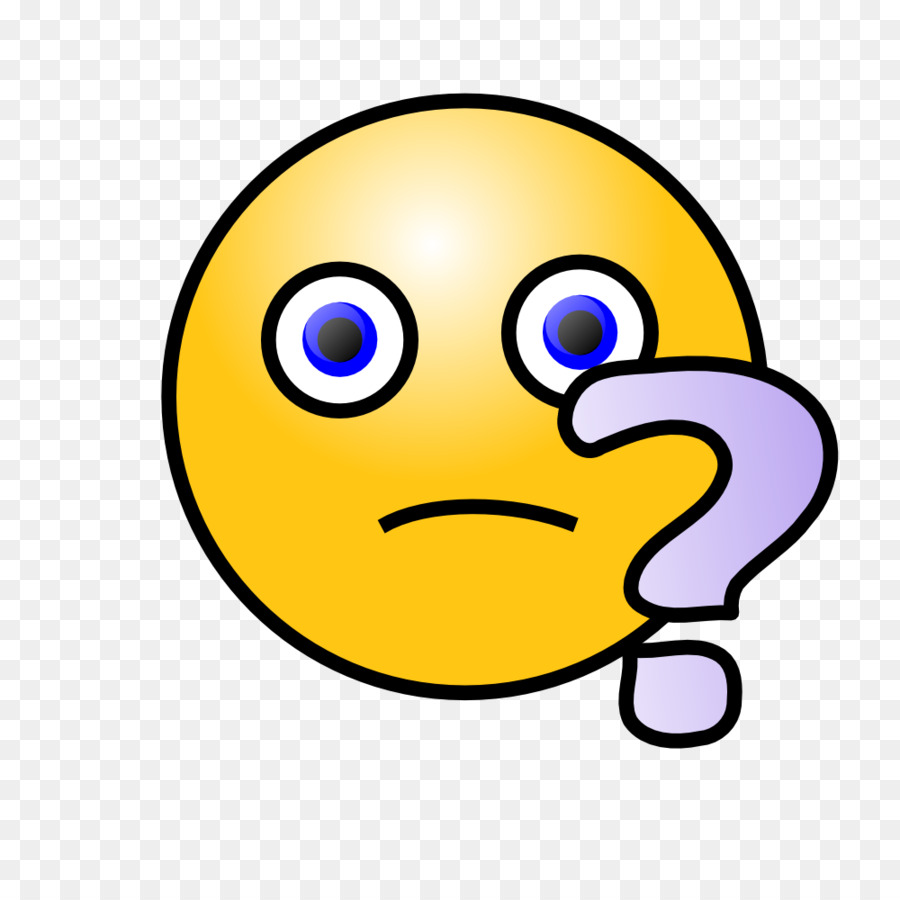 Затруднение в ситуации – ключевое звено 
в технологии «Ситуация»
Затруднение ребенка в собственной деятельности дает ему возможность:
В результате у детей формируются 
следующие установки:
понять, чего он пока не знает, не умеет;
научиться конструктивно относиться к затруднениям, переводить проблемы в задачи;
приобрести опыт успешного преодоления затруднения в повседневной жизни; развить положительную самооценку;
научиться выделять причинно-следственные связи; 
научиться правильно формулировать причины различных затруднений;
сформировать чувство ответственности за свои поступки.
«Ошибаться – не страшно» 
«Каждый имеет право на ошибку»
«Трудности помогают мне стать сильнее, умнее и т.д.»
«Я имею право чего-то не знать, не уметь» 
«Не ошибается лишь тот, кто ничего не делает»
«В затруднении содержится возможность» и т.д.
«Я могу!» 
«Я смею!»
«Я хороший, умный, сильный!!!» и т.д.
«Я заслуживаю уважения!»
«Меня принимают и любят таким , какой я есть»
«Открытие» нового знания
Вовлечение детей в процесс самостоятельного решения вопросов проблемного характера, поиска и открытия новых знаний, формирование опыта успешного преодоления трудностей через выявление и устранение их причин.
 Фиксация нового знания в речи  и знаково.
 Создание ситуации успеха.
Включение нового знания в систему знаний
Выполнение задания на новый способ действия с проговариванием вслух алгоритма, свойства.
 Самостоятельная проверка по эталону (образцу).
 Индивидуальные затруднения в играх.
 Выполнение заданий, в которых новый способ действий связывается с ранее изученным.
 Ситуация успеха в совместной деятельности.
Осмысление
Фиксирование детьми достижения «детской» цели.
 Проговаривание воспитателем или самими детьми условий, которые позволили добиться этой цели.
Этапы образовательной ситуации 
«открытия» нового знания
Введение в ситуацию.
Актуализация.
Затруднение в ситуации.
«Открытие» детьми нового знания в систему знаний.
Включение нового знания в систему знаний.
Осмысление.
Типы образовательных ситуации 
в курсе математического развития дошкольников 
«Игралочка»
Этапы
Введение в ситуацию.
Актуализация.
Затруднение.
«Открытие» детьми нового знания (способа действия).
Включение нового знания в систему знаний.
Осмысление.
Образовательные ситуации 
«открытия» нового знания
Введение в ситуацию.
Игровая деятельность.
Осмысление.
Основная цель: - тренировать (навык, мыслительную операцию, познавательный процесс, способность и т.д.).
2. Образовательные ситуации 
тренировочного типа
Введение в ситуацию.
Игровая деятельность.
Осмысление.
Основная цель: - систематизация накопленного детьми опыта математической деятельности и одновременно – оценка уровня его сформированности.
3. Образовательные ситуации 
Обобщающего типа (итоговые)
Спасибо за внимание!